Welcome Back!Everyone check in outside?
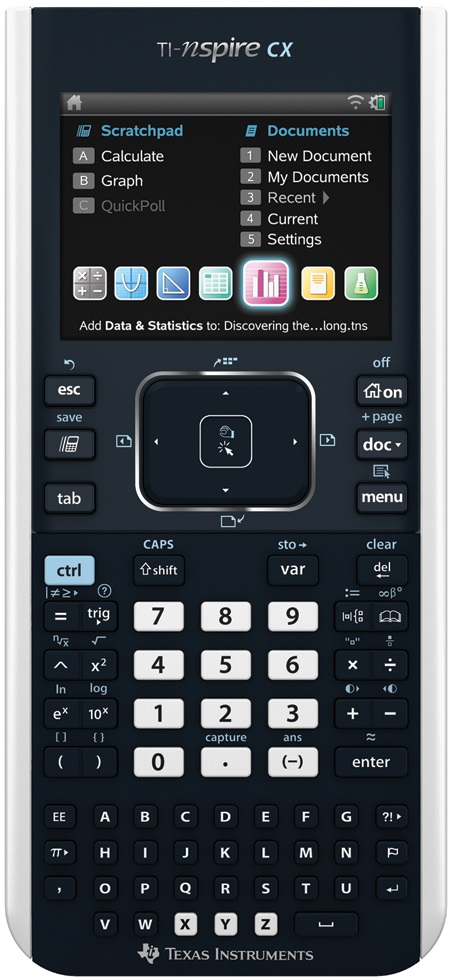 GEAR UP CORE Teacher Academy10th Grade Chemistry
Workshop #42958
May 22nd – May 24th  2014
Agenda
Welcome
Introductions
Homework from May
Measurement Lab
English to Metric Lab
Dimensional Analysis activity
Polymer Gel Cube Lab
Revisit Boyle’s Law
Do’s and….
Do
ask questions
make suggestions
share with others

Don’t
hold back
limit yourself
Welcome
Purpose – focus on instructional strategies utilizing TI Nspire CX technology that will help prepare GEAR UP cohort students for college and career readiness.
Facilitators
TI Instructor

Science specialist
TI-nspire CX
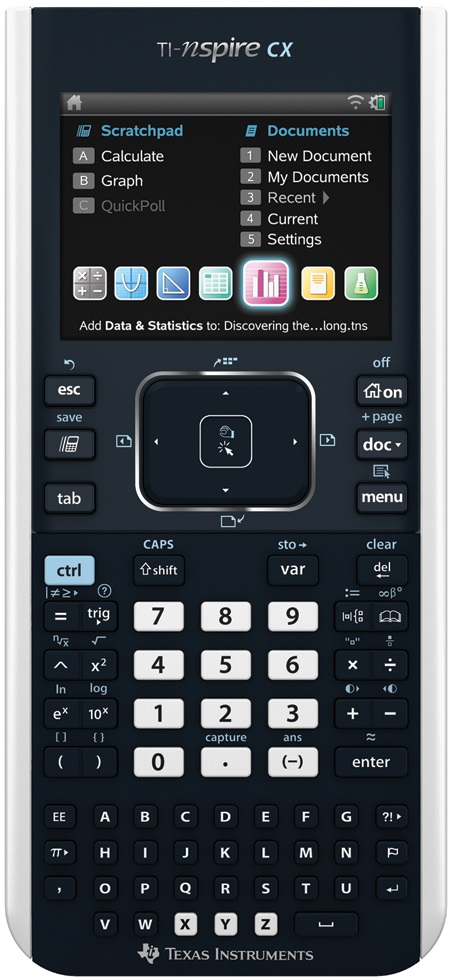 Just a reminder 
Not a Touch Screen
Measurement Lab
Use paper rulers and duck square
Measurement Lab handout
English to Metric lab
Activity
Dimensional Analysis Activity
Dimensional Analysis handout
Polymer Gel Cube Lab
Handout
Revisit Boyle’s Law
Handout
Questions
Have a Great rest of the day. See you tomorrow
Welcome Back!Everyone check in outside?
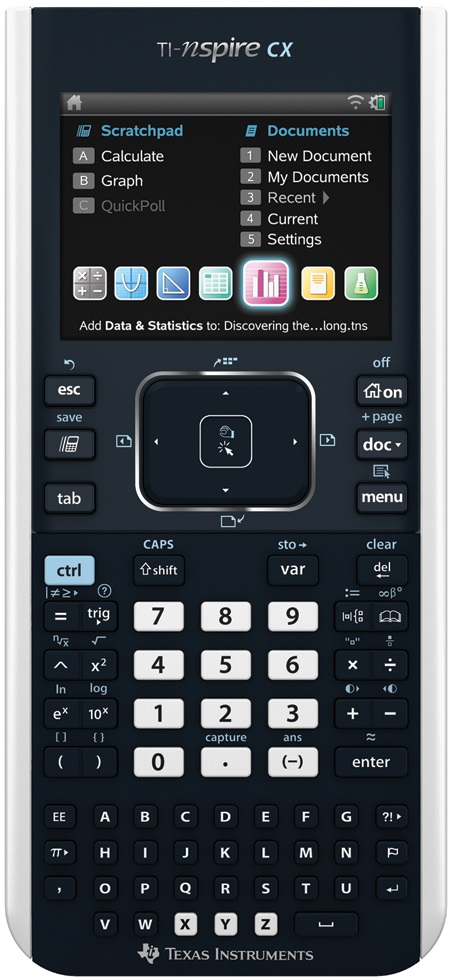 Agenda
Different Question Types
Create a Self Test
Where is the Heat? simulation
Penny lab
Build an Atom simulation
Radioactive Decay lab
Radioactive Dating Game simulation
Nuclear Decay/Chain Reactions simulation
Electron Configuration simulation
Periodicity of Properties simulation
Ways to teach Electron Configurations
Question Types
Multiple choice
Checkbox
Text match
Numerical expression
Image (point on)
Chemistry
Create a Self Test
For Physical and Chemical Changes
Two of each using multiple choice and checkbox
Share
Where is the Heat? simulation
Handout
[Speaker Notes: Follow information in handout]
Penny Lab
Penny For Your Thoughts handout
Pennies
[Speaker Notes: Follow information in handout]
Build an Atom
Handout
Radioactive Decay lab
Handout
M&Ms
Radioactive Dating Game
Handout
Nuclear Decay/Chain Reactions
simulation
[Speaker Notes: Follow information in handout]
Electron Configurations
Simulation
Periodicity of Properties
simulation
Discussion
Ways to teach Electron Configurations?
Questions
Have a Great rest of the day. See you tomorrow
Welcome Back!Everyone check in outside?
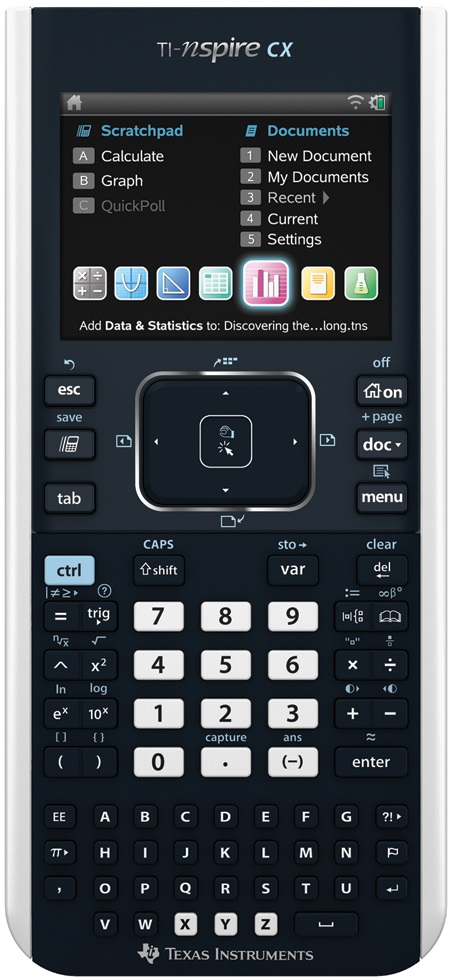 Agenda
Why Am I Charged? simulation
Light Me Up! simulation.
Conductivity of Solution lab
Writing Chemical Formulas simulation
Create a tns file
Charges
IMF simulation
IMF lab
Why Am I Charged
simulation
Light Me Up!
Simulation
Conductivity of Solution
Handout
Salts
Writing Chemical Formulas
Handout
Create a tns file
For Covalent and Ionic compounds
Use different question types besides MC (checkbox, text match, and chemistry)
Share
Create a tns file
For Identifying Molecular Geometries
Use different question types
Share
Charges
Balloon and water
Balloon and Coke can (empty)
Intermolecular Forces
Simulation
Intermolecular Forces
Handout - lab
Questions
Have a Great rest of the day. See you tomorrow
Welcome Back!Everyone check in outside?
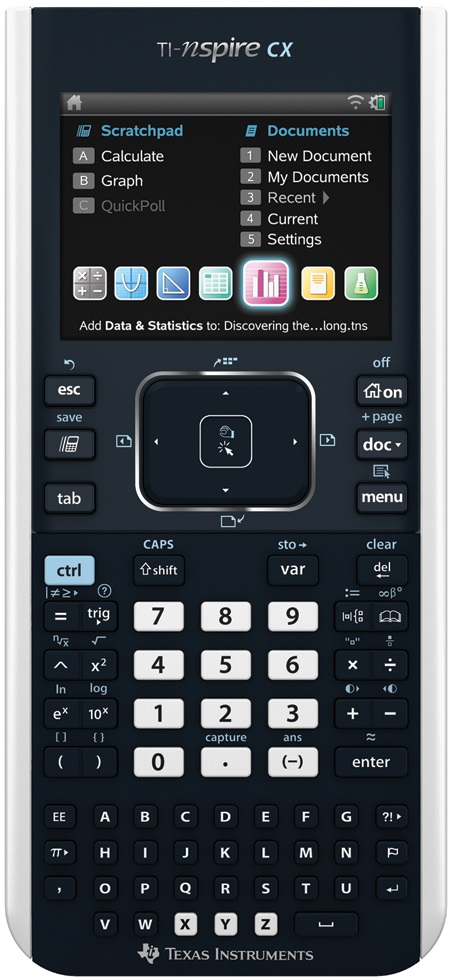 Agenda
Create a tns file
Solving Stoichiometry Problems simulation
Google Form - Questions
Colorimeter Lab - CSI in the Operating Room Lab 
Conductivity of salt solutions
Physical Science: Energy Transfer
Hess’s Law Lab
Wrap-up:  Address questions
GEAR UP wrap up
Create a tns file
Using chemical equation tool
Give word equation
Ask for skeleton equation (self check)
Then use balanced equation tool
Ask mole to mole ratio questions
Solving Stoichiometry Problems
Handout
What questions do you still have?
Google Form
(going to make three different ones…)
Colorimeter
CSI In the Operating Room handout
Conductivity
Stock solution
Exploring Energy Transfer
Handout
Hess’s Law
Handout
Wrap Up
Questions from Google Form
TI Instructor Survey
David Young
http://goo.gl/XWhCXa
Greg Dodd
http://goo.gl/JY77q4
Ray Lesniewski
http://goo.gl/8esXfW